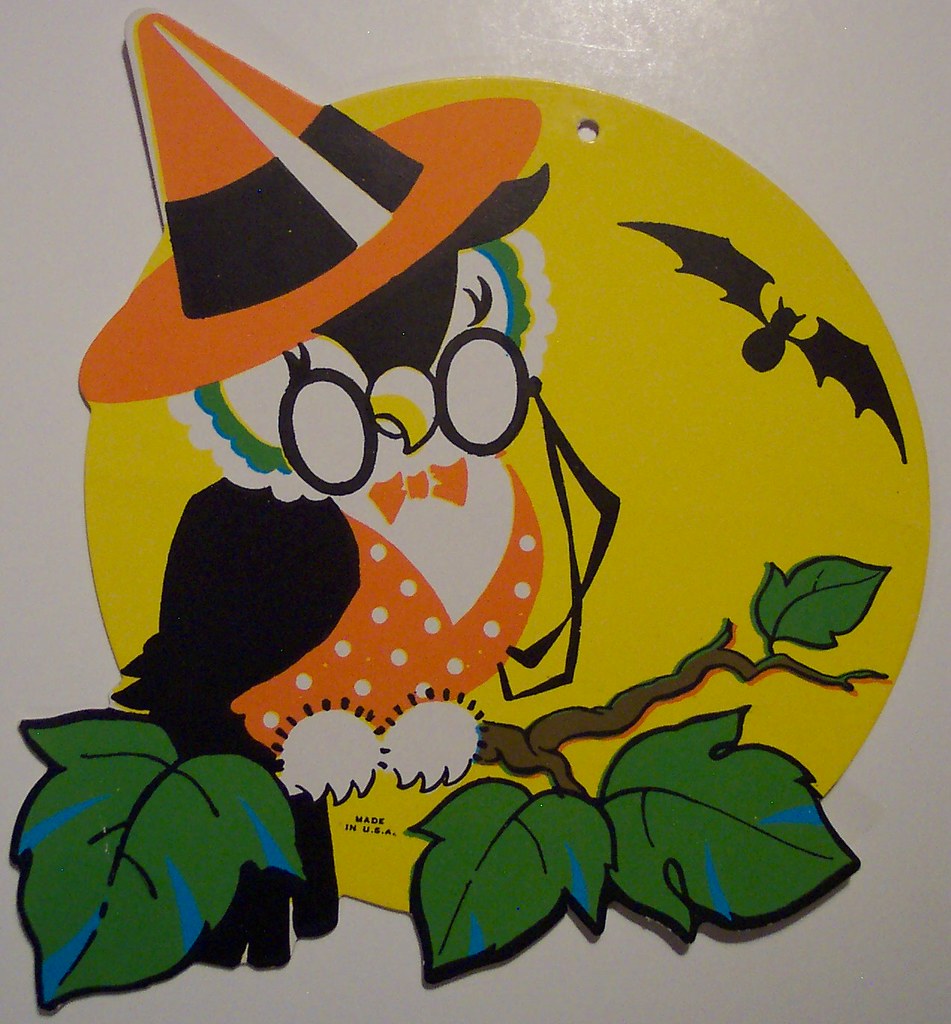 Mental Health WaiverProvider Meeting
October 24, 2023
Agenda
Waiver Update
Average Enrolled by Month
Waiver setting change
RA Training Process
RA Post-Education Trainings
CSP/RA overlap
Use of secure email
Utilization of Multiple F2F codes/ working with more than one client
Re-Credentialing Requirements
Monthly notes
Updates to Provider view of WOS
TCM Billing
Authorizations/Billing Issues
EVV Compliance rates and EVV choice
MHW Advisory Council
Waiver Update  (as of 10/23/2023)
Active participants on the waiver: 564

Actively planning for admission to waiver (MHW & MFP): 36

   Referrals pending disposition (MHW & MFP): 95

   Waitlisted referrals for MHW community:  4

   Community Census for Waiver Year 15: 615

   Additional Slots for MFP participants Waiver Year 15: 45
If you are making a referral to the MHW please remember to send in any psychosocial and functional assessments to assist with eligibility determination.
Waiver Settings Change
DSS is currently in the process of amending the waivers to allow certain Residential Care Homes to be considered as a qualified setting for waiver services.
Only RCHs that meet the criteria set by DSS will qualify.  DSS will maintain the list of approved RCHs. 
Residents of RCHs that receive MHW services must be given the opportunity to choose their waiver providers as would any other MHW participant.
The anticipated start date for MHW services in RCH setting is November 2023.
RA Training process
Agencies are now required to also check Sex Offender Registry status.
For Agency trainings:
Submit CBCs and training roster before conducting training to ABH for approval
Notify ABH when training has been completed and submit attendance roster.
ABH will notify agency when staff pass post-test.
ABH IT department is currently working on a “on-demand” RA training option.  
DMHAS/ABH are also in the process of updating the RA training materials.
RA Post Education Trainings
Please remember that RA staff should be receiving some type of boundaries training within 6 months of employment.  RAs are still required to have 6 hours of additional training per year.  We will continue to send out information regarding trainings available through ABH, DMHAS and the community.  
The following trainings are on the ABH website for staff to review (under the CSP section):
Fall Prevention Training
Diabetes 101 Training
Medicaid Requirements for MHW application and renewals
CSP/RA overlap
CSP and RA staff are encouraged to overlap their time to coordinate services.
These overlaps should occur no more than 1x/week and not last longer than 30 minutes.  
Providers found billing for more than 30 minutes of overlap will be contacted by ABH.
Continued excessive overlap billing may result in recoupment of payment.
Use of secure email
Please remind staff that if personal client information is needed to be included in an email, that the email should be sent securely.
Personal information includes: name, date of birth, social security number, Medicaid number.
Remember to check the subject line.
WOS ID numbers are not identifiable and can be used safely in email communication if needed.
Utilization of Multiple F2F codes
We are still waiting for updates from Gainwell and Sandata that this function has been corrected.  In the meantime, if you need to manually enter visits for group visits it will not count against your EVV compliance.
Re-credentialing requirements
Re-credentialing of all services is now required every 2 years.  
CSP
Supervisor: Master’s level or licensed
Agency accreditation: CARF,  TJC, COA, etc
Staff: Bachelor’s degree in related field or 2 years work experience.  Now requires CBC every 2 years
RA
Supervisor: Master’s level or licensed
Staff: initial training, 6 hours yearly training, CBC every 2 years
Peer Support
Supervisor: Master’s level or licensed
Agency: CARF, TJC, COA etc.
Staff: RSS certification through Advocacy Unlimited or CCAR
Monthly Progress Notes
Please remember that your agency will be required to submit a note for any authorization that is active for at least one day during the month.  Please check to make sure that clinicians close out interventions when you stop providing service.  If you are not getting a timely response, please reach out to Ann Marie Luongo or Jenny DeMars at ABH.  
Reminder the only note now due for CSP is the Monthly Summary.  
Failure to complete timely notes may lead to agency being placed on hold for new referrals.
Updates to Provider view of WOS
The following changes are in the process of being implemented:
The addition of the assigned CSC name is being added to the Inquiry page
A provider name column has been added to the Progress Note section to assist in confusion when there are multiple agencies providing the same service.  
Please notify us of any issues/errors you find in these updates so we can alert our IT department
TCM billing
TCM billing can only occur after a client has been enrolled on the Mental Health Waiver
If you have provided TCM services to a client who is transitioning out of a SNF and onto the waiver, you will need to bill all of your TCM hours on the day of discharge.  This will mean you also need to manually enter a Sandata visit for that day with the full amount of hours.  
For clients who go into a nursing home or hospital after they have been enrolled on the Mental Health Waiver, you can bill TCM as it is provided.
Authorizations/Billing Issues
If an authorization is missing in either the ABH portal or Gainwell system, please reach out to ABH for assistance.
Emilie LeBlanc: eleblanc@abhct.com  860-704-6123
Jenny DeMars:  jdemars@abhct.com    860-704-6254

If an authorization is missing in Sandata, please contact Sandata and Gainwell for assistance.
Sandata: ctcustomercare@sandata.com  855-399-8050
Gainwell: ctevv@gainwelltechnologies.com

For billing issues,  ABH can no longer see your claims.  Please contact Gainwell first to obtain information on why your claim was denied.
EVV Compliance Rates and EVV Choice
Direct Care staff should be signing in and out either on a mobile app or the client’s home phone.  If any client has an issue with the use of their phone, please contact their clinician immediately.  
EVV Compliance rate requirement: 75%
ABH will run reports on EVV compliance rates and include them on Quarterly Report Cards.  Agencies previously notified they were not in compliance who do not show progress by December 1st,  will be placed on hold.  
Town Hall sessions for EVV Choice will be scheduled sometime in 1st Quarter 2024 for providers and any alternate EVV providers in order to discuss system requirements.  DSS will continue to only pay for costs associated with Sandata.  Any cost associated with use of an alternate EVV provider will be the responsibility of the provider agency.  Any alternate EVV will need to be able to collaborate with Sandata to transmit data.  We have been told that most of the Home Health agencies have chosen to remain with Sandata, but were given the names of two alternate EVV agencies that are being utilized:
Therap: https://www.therapevv.net/
WellSky: https://info.wellsky.com/EVV-LP.html
MHW Advisory Council
Meets twice a year in April and October
Open to any MHW provider to send a representative
We encourage staff to identify MHW participants who might be interested in participating. Staff can bill for time spent with participant at meeting.
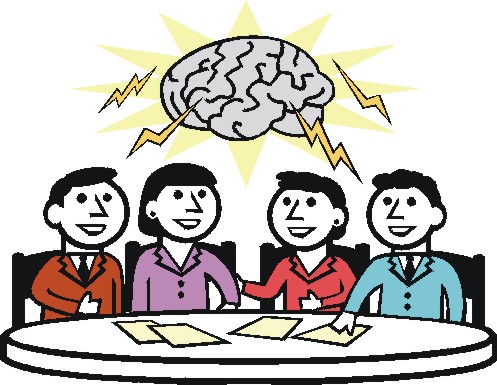 ABH Contact Information
Ann Marie Luongo, Program Manager (general waiver info, clinician info/issues, adding staff to ABH portal)
(860) 704-6211  aluongo@abhct.com
Jenny DeMars, Quality Assurance Supervisor (client eligibility, report cards, audits, notes)
(860) 704-6254  jdemars@abhct.com
Thelma Boisseau, Program Specialist (credentialing questions, RA trainings)
(860) 638-5341  tboisseau@abht.com 
 Emilie LeBlanc, Claims Coordinator (authorization and claims issues, report cards, client eligibility) 
860-704-6123   eleblanc@abhct.com  
Laura Biggs, Utilization Review Support (critical incident reports, client surveys, provider surveys, report cards)
(860) 704-6186  lbiggs@abhct.com

 FAX NUMBER 860-920-4456